Хімічний та фізичний склад та використання нафти
Виконала:Учениця 11-Б класуСанницька Юля
Фізичні властивості
На́фта(від грец. ναφθα— горюча корисна копалина, складна суміш вуглеводнів різних класів з невеликою кількістю органічних кисневих, сірчистих і азотних сполук, що являє собою густу маслянисту рідину, від темно-бурого до чорного кольору. Нафта має характерний запах, легша за воду, у воді нерозчинна.
Елементарний склад, %: вуглець 80-88, водень 11-14.5, сірка 0.01-5, кисень 0.05-0.7, азот 0.01-0.6.
Густина — 760—990 кг/м3
Теплота згоряння — 43.7-46.2 МДж/кг.
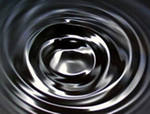 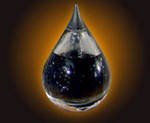 Використання нафти у давні часи
Нафту почали добувати на березі Євфрату за 6-4 тис. років до нашої ери. Застосовувалася вона і як ліки. Древні єгиптяни використовували асфальт (окиснену нафту) для бальзамування. Нафтові бітуми використовувалися для приготування будівельних розчинів. Нафта входила до складу "грецького вогню".
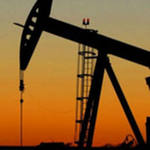 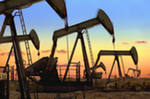 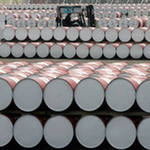 Класифікація нафти
За складом дистилятної частини нафти ділять на п’ять класів: метанова, метано-нафтенова, нафтенова, метано-нафтено-ароматична і нафтено-ароматична.
За вмістом сірки нафту ділять на малосірчисту (до 0,5%), сірчисту (0,5-2%) і високосірчисту (понад 2%).
За вмістом фракцій, що википають при перегонці до температури 350°С, її ділять на типи: Т1 (понад 45%), Т2 (30-45%), Т3 (менше 30%).
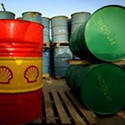 Склад нафти
Нафта являє собою суміш бл. 1000 індивідуальних речовин, з яких велика частина — рідкі вуглеводні (понад 500 або звичайно 80-90 мас.%) і гетероатомні органічні сполуки (4-5 мас.%), переважно сірчисті (бл. 250), азотисті (понад 30) і кисневі (бл. 85), а також метал-органічні сполуки (в основному ванадієві і нікелеві); інші компоненти — розчинені вуглеводневі гази (C1-C4, від десятих часток до 4 %), вода (від слідів до 10 %), мінеральні солі (головним чином хлориди, 0,1-4000 мг/л і більше), розчини солей органічних кислот і ін., механічні домішки (частинки глини, піску, вапняку).
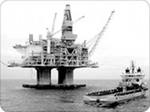 Склад нафти
За вмістом базових мастил нафти ділять на чотири групи: М1 (понад 25%), М2 (20-25%), М3 (15-20%) і М4 (менше 15%).
За вмістом твердих парафінів її ділять на три види: П1 (менше 1,5%), П2 (1,5-6%), П3 (понад 6%).
За вмістом смол і асфальтенів нафту ділять на малосмолисту (до 10%), смолисту (10-20%) і високосмолисту (понад 20%).
У практиці вживається умовний поділ нафти на легку, середню і важку відповідно з густиною до 850, 850 – 950 і понад 950 кг/м3.
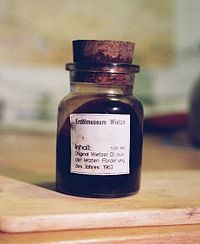 Склад нафти
Нафта являє собою суміш бл. 1000 індивідуальних речовин, з яких велика частина — рідкі вуглеводні (понад 500 або звичайно 80-90 мас.%) і гетероатомні органічні сполуки (4-5 мас.%), переважно сірчисті (бл. 250), азотисті (понад 30) і кисневі (бл. 85), а також метал-органічні сполуки (в основному ванадієві і нікелеві); інші компоненти — розчинені вуглеводневі гази (C1-C4, від десятих часток до 4 %), вода (від слідів до 10 %), мінеральні солі (головним чином хлориди, 0,1-4000 мг/л і більше), розчини солей органічних кислот і ін., механічні домішки (частинки глини, піску, вапняку).
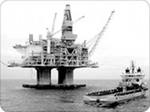 Запаси нафти в світі
Розвідані запаси нафти у світі на 2004 р. становили 210 млрд т (1200 мільярдів барелів), нерозвідані — оцінюються в 52-260 млрд т (300—1500 млрд барелів). Світові розвідані запаси нафти оцінювалися до початку 1973 р. в 100 млрд т (570 млрд барелів), у 1998 р. — 137,5 млрд т. Таким чином, в минулому розвідані запаси зростали. Сьогодні вони скорочуються.
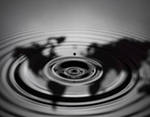 Райони добування нафти
Більша частина нафтових родовищ розсереджена по семи регіонах світу i приурочена до внутрішньоматерикових депресій та окраїн материків:
1) Перська затока – Пiвнiчна Африка;
2) Мексиканська затока – Карибське море (включаючи прибережні райони Мексики, США, Колумбії, Венесуели і о. Тринiдад);
3) острови Малайського архіпелагу i Нова Гвінея;
4) Західний Сибір;
5) Пiвнiчна Аляска;
6) Північне море (головним чином норвезький i британський сектори);
7) о. Сахалiн з прилеглими ділянками шельфу
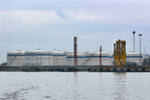 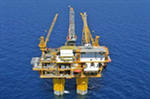 Фізичні властивості нафти
Нафти є природними маслянистими горючими рідинами з своєрідним запахом і густиною частіше за все менше 1 х 103 кг/м3 Вони мають різну консистенцію – від легколетких до густих, малорухливих. Колір нафт у більшості випадків бурий і темно-коричневий (до чорного), рідше жовтий і зеленуватий і, зовсім рідко, зустрічається майже безбарвна, так звана «біла нафта». Хоча нафти різних родовищ значно відрізняються за хімічним складом і властивостями, проте елементний склад їх коливається в досить вузьких межах (%): С = 83-86, Н = 11 -14,0 = 0,2-1,3, N – 0,06-1,7, S = 0,01 -5,0.
Хімічний склад нафти
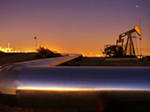 Нафти  є складними сумішами вуглеводнів і різноманітних кисневих, азотних і сірчистих сполук.Природна нафта, що видобувається с надр землі, завжди містить деяку кількість розчинених в ній газів (попутні природні гази), головним чином метану і його гомологів. Як правило, одержувані при фракційній перегонці нафти дистиляти – бензинові, гасові, солярові, масляні і мазут – рідкі речовинихімічному складі нафт належить вуглеводням – метановим, нафтеновим і ароматичним. Ця обставина використана при побудові хімічної класифікації нафт, основи якої розроблені в ГрозНДІ (Грозненський НДІ).
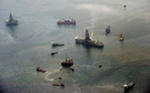 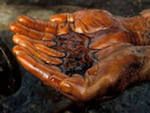 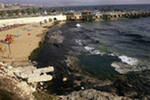 Поділ нафти на класи
За переважанням (більше 75% по масі) якого-небудь одного з класів вуглеводнів розрізняють, по-перше, 3 основні класи нафт, а саме:
1) метанові (М),
2) нафтенові (Н),
3) ароматичні (А).
По-друге, розрізняють також 6 змішаних класів нафт, в яких при ~50% по масі якого-небудь одного класу вуглеводнів міститься додатково не менше 25% іншого класу вуглеводнів, тобто класи:
4) метаново-нафтенові (М-Н),
5) нафтеново-метановий (Н-М),
6) ароматично-нафтенові (А-Н),
7) нафтеново-ароматичний (Н-А),
8) ароматично-метанові (А-М),
9) метаново-ароматичний (М-А).
В змішаному (10) типі нафти (М-Н-А) всі класи вуглеводнів містяться приблизно порівну.
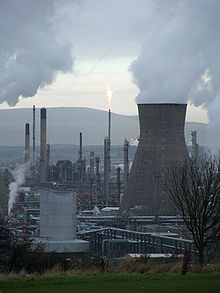 Елементний склад (%)
вуглець 80-88, водень 11,0-14,5, сірка 0,01-6 (рідко до 8), кисень 0,005-0,7(рідко до 1,2), азот 0,001-1,8. Основу технологічної класифікації нафти складають: вміст сірки (клас I — малосірчисті Н., що включають до 0,5 % S; клас II — сірчисті Н. з 0,5-2 % S; клас III — високосірчисті Н., що містять понад 2 % S)
Усього в нафті виявлено понад 50 хімічних елементів. Так, нарівні із згаданими в нафті присутні V (10−5 — 10−2%), Ni(10−4 — 10−3%), Cl (від слідів до 2•10−2%) і т. д.
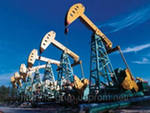 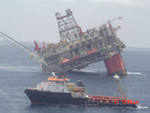 Найбільші виробники нафти
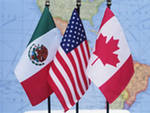 Обсяг світового видобутку нафти у кінці ХХ ст. складав близько 3,1 млрд. т (1995), тобто майже 8,5 млн. т на добу. Видобуток ведеться 95 країнами, причому більше 77% продукції сирої нафти видобувають 15 з них, включаючи Саудівську Аравію (12,8%), США (10,4%), Росію (9,7%), Іран (5,8%), Мексику (4,8%), Китай (4,7%), Норвегію (4,4%), Венесуелу (4,3%), Великобританію (4,1%), Об’єднанi Арабські Емірати (3,4%), Кувейт (3,3%), Нiгерiю (3,2%), Канаду (2,8%), Iндонезiю (2,4%), Ірак (1,0%). У США в 1995 р. 88% усього видобутку нафти припадало на Техас (24%), Аляску (23%), Луїзіану (14%), Калiфорнiю (13%), Оклахому (4%), Вайомінг (3,5%), Нью-Мексико (3,0%), Канзас (2%) i Пiвнiчну Дакоту (1,4%).
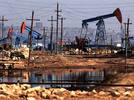 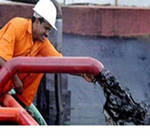 Замінники нафти
Під час енергетичної кризи 1970-х років велися пошуки альтернативних джерел енергії, що могли б замінити нафту. У Канаді, наприклад, відкритим способом розроблялися бітумінозні піски (нафтоносні піски, у яких після зникнення легких фракцій залишаються важкі нафти, бітум і асфальт). У Росії міститься аналогічне родовище на Тимані (Ярицьке). У США зосереджені великі запаси горючих сланців (на заході шт. Колорадо й в інших районах). Найбільше родовище горючих сланців знаходиться в Естонії. У Росії горючі сланці зустрічаються в Ленінградській, Псковській і Костромській областях, Поволжі, Іркутському вугленосному басейні.
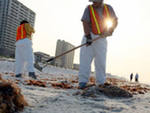 Значення
При переробці нафти основна маса процесів супроводжується хімічними реакціями, розчиненням, адсорбцією, абсорбцією і змочуванням поверхонь реакторів, що протікають з поглинанням чи виділенням тепла. Тепловий ефект процесу в цілому складається з теплот цих етапів.
Розчинення вуглеводневих газів і нафтової пари у рідких нафтопродуктах супроводжується виділенням тепла, яке дорівнює теплоті їхньої конденсації. Розчинення твердих вуглеводнів у рідких нафтопродуктах звичайно супроводжується поглинанням тепла.
Електричні властивості
Безводні нафти і нафтопродукти є діелектриками, і деякі з них застосовуються як електроізоляційний матеріал (парафін) чи ізолююче середовище (трансформаторна олія) у трансформаторах, масляних реостатах і вимикачах. Діелектрична проникність нафт і нафтопродуктів у порівнянні з іншими діелектриками невелика і їх діелектрична постійна коливається в межах 1,86-2,5. Вивчення діелектричних властивостей олій різного групового складу показало, що найбільш стійкими електричними параметрами володіють олії, що не мають ароматичних вуглеводнів, асфальто-смолистих речовин і твердих парафінів.
Висновок
Нафта — найважливіше джерело рідкого палива, мастил, сировина для синтетичних матеріалів тощо. Нафта займає провідне місце в світовому паливно-енергетичному господарстві. Її частка в загальному споживанні енергоресурсів безперервно зростає: 3 % в 1900 р., 5 % перед Першою світовою війною 1914—1918 рр., 17,5 % напередодні Другої світової війни 1939—1945 рр., 24 % у 1950 р., 41,5 % у 1972 р., 48 % в 2004 р. У перспективі ця частка буде меншати внаслідок зростання застосування атомної і інших видів енергії, а також збільшення вартості видобутку.
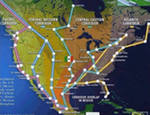